May 2017
Technical Topics for LiFi/CamCom Technology
Date: May 11, 2017
Authors:
Slide 1
Jaesang Cha, Seoul National Univ. of Science&Tech
May 2017
Technical Topics for LiFi/CamCom Technology
Jaesang Cha [SNUST], Minwoo Lee(SNUST), Jeonggon Kim(Korea Polytechnic Univ.), Ilkyoo Lee (Kongju Nat’ Univ.), Gilsik Lee (The Univ. of Texas at Dallas), Sooyoung Chang(CSUS) , Vinayagam Mariappan [SNUST]
IoT: Internet of Things
CamCom: Camera Communications
Slide 2
May 2017
Contents
What is LiFi/CamCom Technology?
Concept of IoT/IoL based LiFi/CamCom Technology
Application example of IoT/IoL LiFi/CamCom Technology
Conclusions
Jaesang Cha, Seoul National Univ. of  Science & Tech.
Slide 3
May 2017
What is LiFi/CamCom Technology?
Definition of LiFi/CamCom
Next Generation Technology newly incorporating LiFi/CamCom by using light sources of Light Things of IoL (belonging to IoT) based Light Things.
LiFi/CamCom Technology aimed to deliver IoT/IoL services in a variety of information such as advertisement,  promotion, positioning, etc. And it can be used as solutions for various fields/use cases.
Tx/Rx Concept for LiFi/CamCom Technology
Tx : A variety of Light Things (Displays, Signage, Smart Device Displays, etc.)
Rx: Various Rx devices (photo detector, image sensor, etc.)
Slide 4
IoT(Internet of Things) Concept
IoL(Internet of Lights) Concept
May 2017
Concept of IoT/IoL based LiFi/CamCom Technology
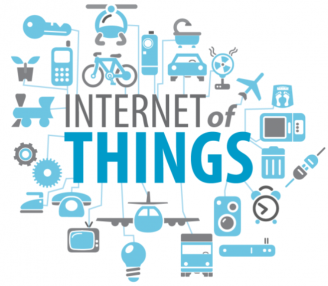 IoT Things
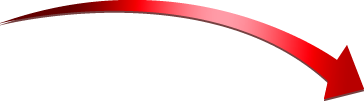 Various Things Connected Based on IP
 Supports Any Things based service regardless of Anytime or Anyplace
Light
Things
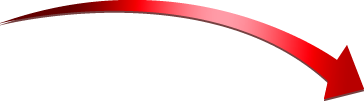 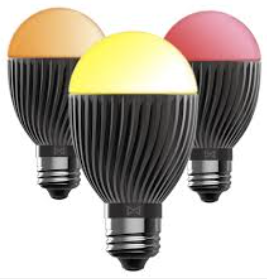 Things included in IoT as Light Things that generate light themselves
 IoL is important to maintain compatibility with existing IoT functions.
 Supports Light Things based service regardless of Anytime or Anyplace
 Additional grafting technologies include Light-based OWC
IoT/IoL Concept
Tx : A variety of Light Things (Displays, Signage, Smart Device Displays, etc.)
Rx : A variety of Rx devices (photo detector, image sensor, etc.)
Slide 5
May 2017
Application example of IoT/IoL based LiFi/CamCom Technology
IoL based Comm. (OWC)
IoL Transportation
Smart Lights Control
Signage
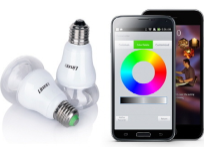 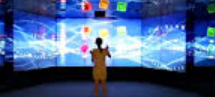 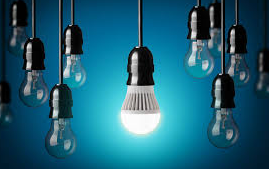 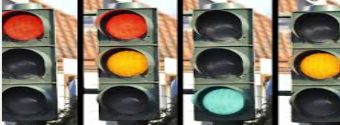 LiFi, OCC, LED-ID etc.
Smart signal, traffic management
Remote & RGB control, emotional lighting
Signage lighting control and comm.
Eco-friendly energy management
Environment 
(Management / Monitoring)
Farming
Medical (healthcare)
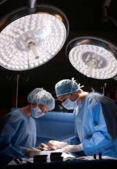 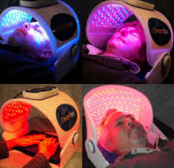 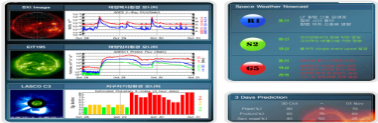 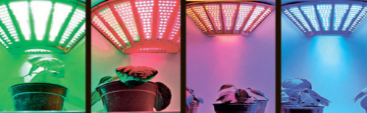 Energy metering, lighting control 
and management
IoL agricultural lighting 
equipment, monitoring
Smart fire alarm, security surveillance
Healthcare, Endoscopic Illumination
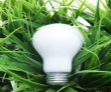 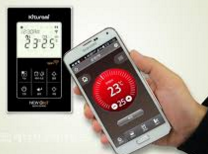 IoT/IoL based LiFi/CamCom technology is aimed to deliver a variety of information such as advertisement,  promotion, positioning, etc. 
And it can be used as solutions for various fields/use cases.
Slide 6
May 2017
Conclusions
In this presentation, we proposed LiFi/CamCom Technology concept and some application examples for IoT/IoL using LiFi/CamCom technology. 

Also, we can offer various application solutions for IoT/IoL based on LiFi/CamCom technology.
Slide 7